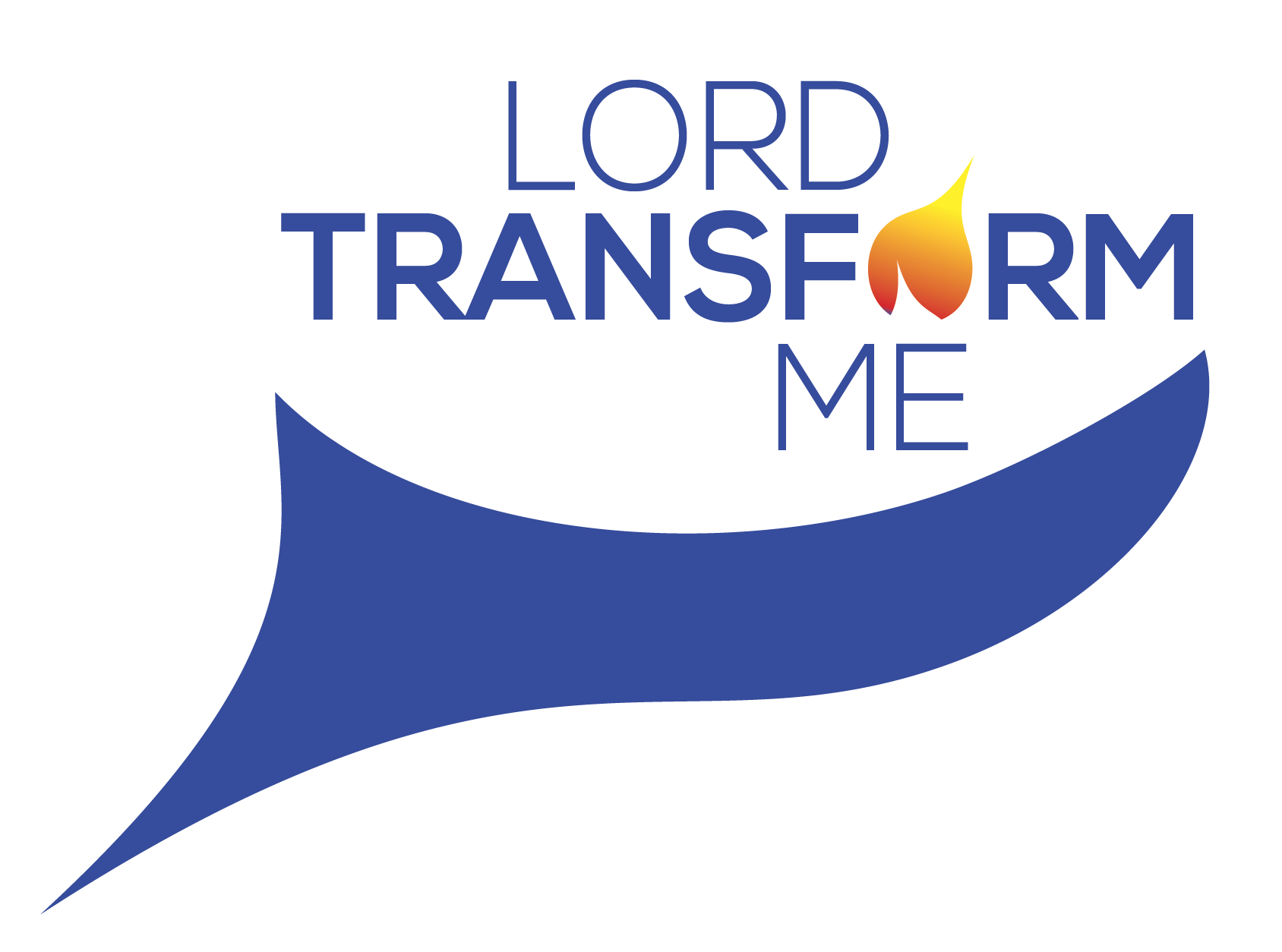 PART 1
Lord Transform Me
Is an intentional effort of all  SDA Church employees and laity in Inter-American Division  to live Christ-like lives, through the empowerment of the Holy Spirit.
Romans 12:2
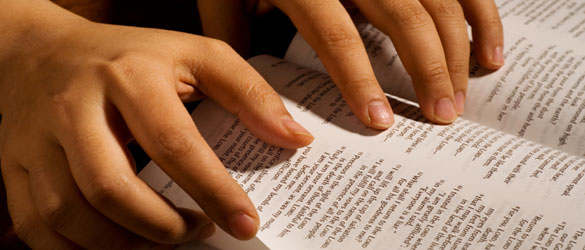 [Speaker Notes: Romans 12:2:
 “Be not conformed to this world; but be ye transformed by the renewing of your mind, that ye may prove what is that good, and acceptable, and perfect will of God”.]
Desired Outcomes of  LTM
Renewal of the mind:
   Members are transformed in the
   way they live, interact and serve. 

    Results:
   Influence others to accept Jesus Christ as Savior and become His disciples.
Desired Outcomes of LTM
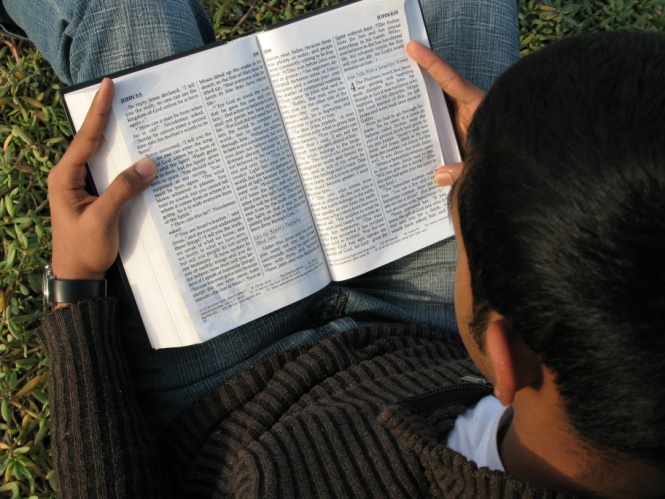 “Be transformed” - Christians   are called upon to dedicate their whole life to God on the basis of His mercy.
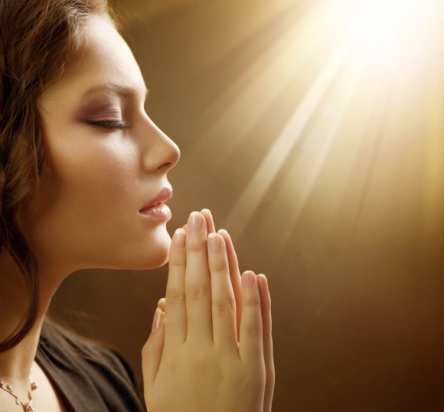 [Speaker Notes: Romans 12:1 

Romans 12:2:
“Be not conformed to this world; but be ye transformed by the renewing of your mind, that ye may prove what is that good, and acceptable, and perfect will of God”.


 “Be not conformed to this world; but be ye transformed by the renewing of your mind, that ye may prove what is that good, and acceptable, and perfect will of God”]
Results of Transformation
Christians through the Holy Spirit will:
Develop an abiding relationship with Him -Mark 3:13-15
Discern Christ’s righteousness –Malachi 3:17-18
Participate actively in Christ’s  mission -Matthew 28:18-20
[Speaker Notes: Titus 3: 4-7]
Results Of Transformation
Christians through the Holy Spirit will:
 Communicate in wholesome ways within the faith community-    Ephesians 4:29 
Nurture others in the faith -John 15:16.
Do God’s will-
   1 Thessalonians 5:16-18.
[Speaker Notes: Titus 3: 4-7]
FIVE PRINCIPAL COMPONENTS
PROCLAIM AND REAP
CONNECT AND SHARE
EXPLORE AND LEARN
TRANSFORM AND LIVE
CONSERVE AND DISCIPLE
TRANSFORMATION
Transform and Live
This involves all spiritual initiatives to aid each member to become transformed by the Spirit of the Lord to live Christ-like lives, shadowing the righteousness of Christ, exemplifying faithfulness to the Lord and His cause and participating faithfully in the Mission of Christ.
Objectives of Transform and Live
Objectives of Transform and Live
A special study of:
 Christ’s Righteousness 
 Revived by the Word Reading plan
 Fundamental beliefs 
Ongoing prayer initiatives 
Emphasis on faithfulness to the Lord and His Mission.
Some Actions to Achieve T&L
Some Actions to Achieve T&L
Between June 1, 2016 to   December 31, 2016: 
Conduct study of the Righteousness of Christ in each local church and the institutions. 
Each local church shall encourage every member to acquire the “Believe His Prophets” initiative of the church and follow the daily reading guide.
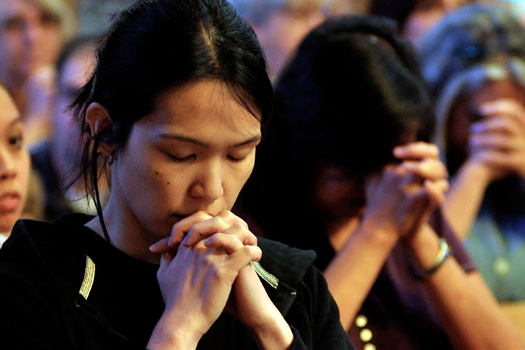 “Lord Transform Me” Special prayer initiative shall be organized in each local church, institution and organization of the Division.
 
Shall be major prayer theme in all the Churches throughout the quinquennium.
Some Actions to Achieve T&L
Some Actions to Achieve T&L
“Lord Transform Me” prayer sessions shall be held every Friday night in each home, neighborhood and relevant locations.
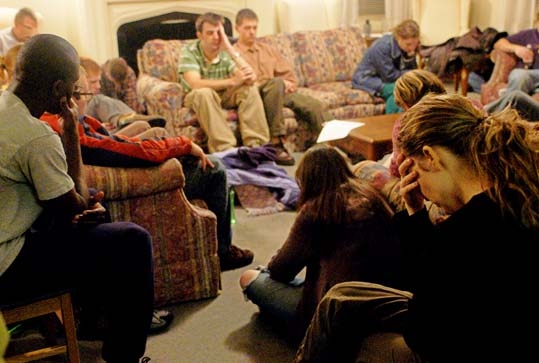 Some Actions to Achieve T&L
Personal, congregational and small group, spiritual encounters. 

Participants shall focus on:
   Their personal need for spiritual transformation
 Faithfulness 
 Participation in Christ’s Mission.
Some Actions to Achieve T&L
Between January 2017 to April 2019:

Study one fundamental doctrine every month in each church and institution in the Division.
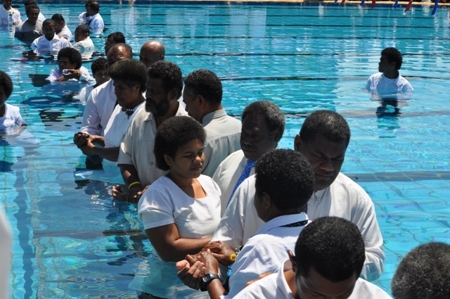 Some Actions to Achieve T&L
Between May 2019 and December 2019:
Special study of LTM theme in all churches and institutions. 	
		
 Division shall make available materials covering each members’ principal areas of life and their management of  all the Lord’s given resources.
Explore  And Learn
All the didactic approaches for building relational skills and to address specific opportunities for effective Connecting, reaping and consolidation of members.
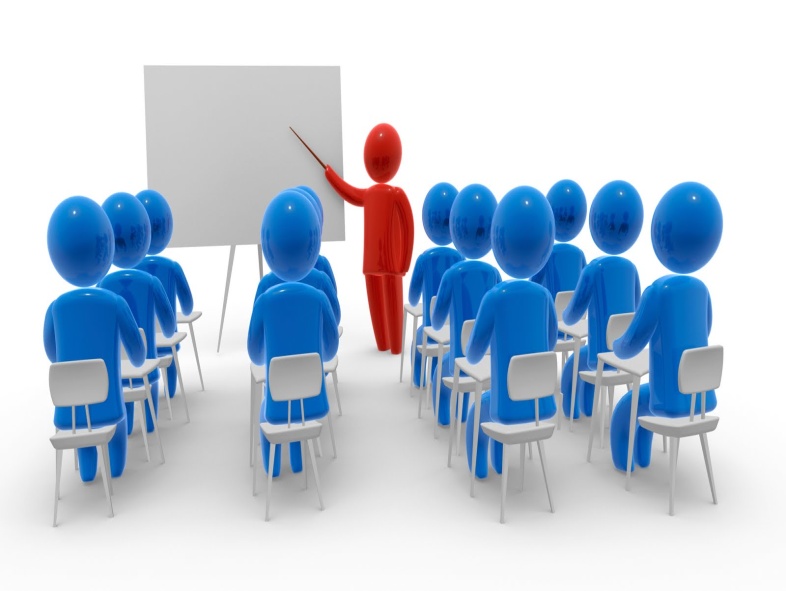 Objectives of Explore and Learn
Objectives of Explore and Learn
Objectives of Explore and Learn
Objectives of Explore and Learn
Some Actions to Achieve E&L
Every member  be invited to explore their strengths and growth areas in order to utilize them in  increasing their faithfulness to the Lord, and  participating in His cause.
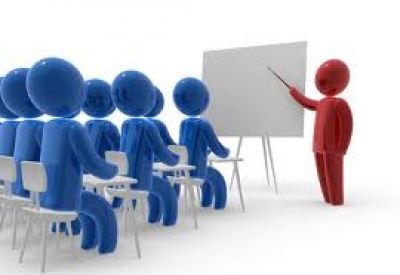 Some Actions to Achieve E&L
For effective mission participation, members should seek training to develop:
 Competencies, 	
Skills
Concepts 
Principles
Some Actions to Achieve E&L
Survey of the local  congregation and any community to be evangelized by the congregation  be done to determine:
Needs of the congregation,
What members can execute
What deficiencies to be addressed
Some Actions to Achieve E&L
Every church department to identify projects  to be undertaken in order to fulfill the mission within and outside local congregation.

Solicit participation of members in projects and train them to fulfill specific roles.
Pastors and directors of ministries to create training modules adopted to specific projects.

 Availability of  qualified trainers to impart knowledge, skills and values to members,  for effective participation in the mission.
Some Actions to Achieve E&L
Some Actions to Achieve E&L
Directors at the Division, Union and local field levels be involved in identifying mission projects and  preparing training materials. 			
Their availability in  assisting pastors and other identified trainers in equipping members for service.
Union, local field and local congregation should set dates each year for the training of pastors, other employees and members to execute the established mission projects.
Some Actions to Achieve E&L
The deliberate, contextualized initiatives undertaken to initiate contact with others on a social level  leading to friendly relations, study God’s word, and interest in the Seventh-day Adventist message.
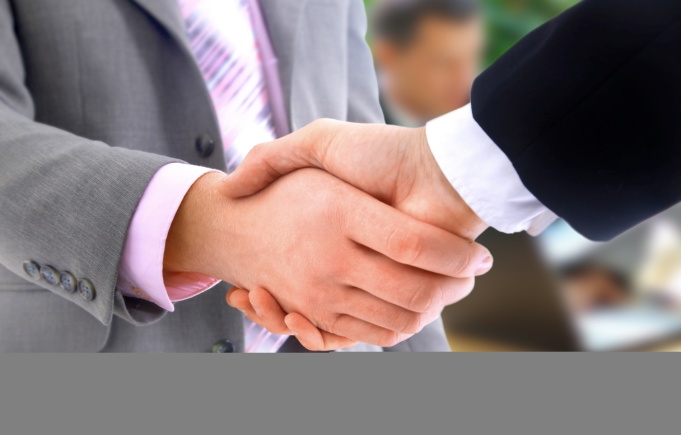 Connect and Share
Objectives of Connect and Share
Objectives of Connect and Share
Some Actions to Achieve C&S
Aim:
    Preparing individuals to accept Christ as their Savior and become members of the Seventh-day Adventist Church.
Some Actions to Achieve C&S
Connect and share approach is about:
Helping others deal with their social, physical and emotional issues.
Encouraging others to take interest in spiritual matters. 
Assuming intimate relationship with the Lord.
Some Actions to Achieve C&S
Union, local field and local
 congregation should determine:
The best possible method to attract the attention of individuals outside the faith. 
How to build friendly relationships.
  Deploy the members to undertake such endeavor.
Some Actions to Achieve C&S
Every church member should have at least two Contact and Share Associates. 
I.  A member of the Church, and a non-member. 
The Adventist shall be the “Lord Transform Me” Initiative Associate.
II. The non-member shall be the soul winning mission contact. 

Every effort should be made under the direction of the Holy Spirit to reap the non-Adventist into the body of Christ and membership in the SDA Church.
Some Actions to Achieve C&S
After baptism of the Non-Adventist Contact and Share Associate into the church, the member should add another, while keeping the relationship with the new member in order to assist in conserving and discipling the individual.
Every Church member should always have at least one Contact and Share Associate.
Some Actions to Achieve C&S
Some Actions to Achieve C&S
Importance of organization:
Provision of appropriate and sufficient materials and resources. 
 Mentoring and coaching  for successful  connect and share.
Some Actions to Achieve C&S
Before every evangelistic proclaim and reap program is held, proper, well prepared ,executed connect and share programs should be done.
 
Every church member should be invited and trained to participate in Connect and Share initiatives on an annual basis.
Proclaim and Reap
All personal and public evangelistic activities that motivate individuals to:
Find security in Christ 
Make decisions to accept Him as their Savior 
Become members of the Seventh-day Adventist Church.
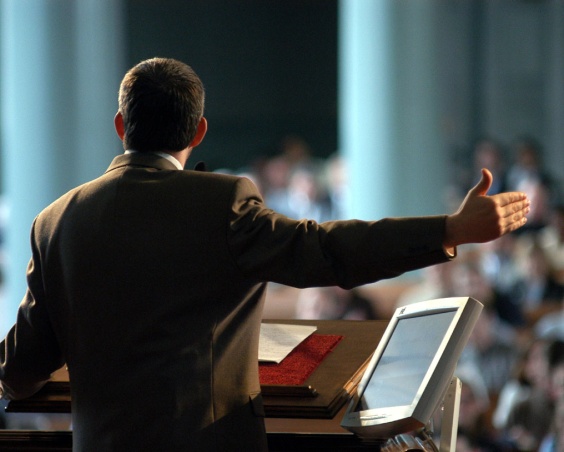 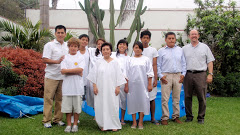 Objectives of Proclaim and Reap
Objectives of Proclaim and Reap
Pastors and church members organize themselves for effective  personal and public evangelism to reap souls for the kingdom.

Public evangelism- most effective method of speaking to and persuading both small and large groups of individuals to Christ in a single experience.
Some Actions to Achieve P&R
Some Actions to Achieve P&R
Each Union, local field and congregation should determine a time one year in advance to conduct intensive Proclaim and Reap impacts. 

Intensive Contact and Share initiatives be conducted by  members to adequately prepare people for decision making during the proclaim and reap.
Some Actions to Achieve P&R
Annual Proclaim and Reap campaign meetings:
P&R apprenticeship training initiative-  be conducted to achieve greater effectiveness in soul winning. 
    Proclaim and reap campaigns:
Duration: Not less than two weeks.
specialists in selected areas train participants according to their  interest and passion areas.
Some Actions to Achieve P&R
Some Actions to Achieve P&R
Annual Proclaim and Reap Campaigns:
Some Actions to Achieve P&R
The Annual Regional Local Field Proclaim and Reap Campaign: 
Initiative of each local field. 

Campaign Attendees :
Church Members and non-Members
Some Actions to Achieve P&R
Intent:  Baptize a significant number of persons and train:
Some Actions to Achieve P&R
The Annual Church/District Proclaim and Reap Campaign:
Attendees: Members and non-members.
Intent:  Baptize a significant number of persons and train:
Some Actions to Achieve P&R
The Church or district Pastor shall mirror training conducted at the regional level proclaim and reap campaign and improve the model.
The Annual Union/Division Proclaim and Reap Campaign. 
Yearly invitation of all unions to participate in the Proclaim and Reap Initiative at the principal site selected by the Division.
Some Actions to Achieve P&R
Some Actions to Achieve P&R
Attendees for training at the Union/Division P&R Campaigns:
Some Actions to Achieve P&R
Principal site for the Union/Division Proclaim and Reap and LTM Convention annual program:
Some Actions to Achieve P&R
The Regional campaigns shall be financed by:
Financing the Special P&R  Campaigns:
Some Actions to Achieve P&R
Financing the Special P&R Campaigns:
Some Actions to Achieve P&R
Presenters at the P&R Campaigns: